Dodavatelský portál
Manuál pro uživatele
1. Co je dodavatelský portál a proč jste uživatelem	2. Přístup a přihlášení uživatele	3. Potvrzení nákupní objednávky	4. Tvorba dodacího listu	5. Tvorba etikety	6. Expedice dodacího listu a balící předpis	7. Informační okénko
	8. Technická podpora
1. Co je dodavatelský portál a proč jste uživatelem
Aplikace dodavatelský portál je prostředek pro komunikaci mezi odběratelem a dodavatelem prostřednictvím webových stránek. Základním významem komunikace pomocí dodavatelského portálu je urychlení a větší komfort při předávání informací v dodavatelsko-odběratelském řetězci. Zároveň umožňuje lepší orientaci dodavatele v dlouhodobém časovém horizontu.Na jednom místě vidí přehledně obě strany stejné informace s možností připisování poznámek, které mohou ušetřit čas případným dohledáváním a přeposíláním emailů.
2. Dodavatelský portál je přístupný na adrese:
https://dp.tatradv.cz/
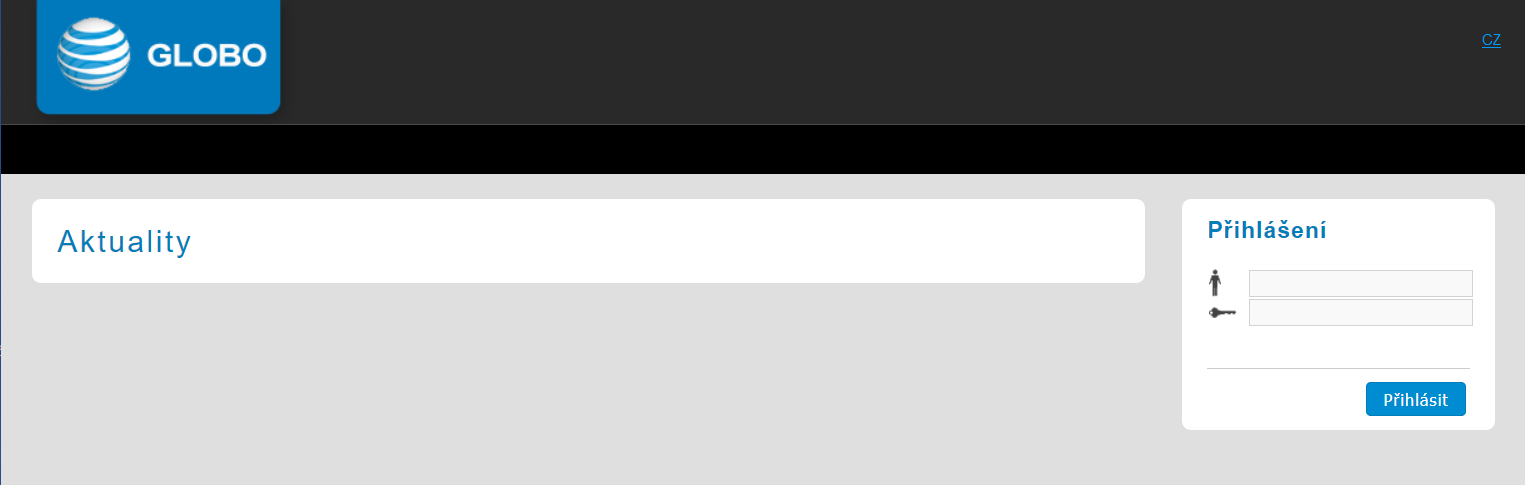 Jméno a heslo prosím použijte z textu 
informačního emailu a přihlaste se.
3. Potvrzení NO
Postupujte dle obrázku: NO, rozvrhy      Seznam 
(zde najdete všechny otevřené objednávky)
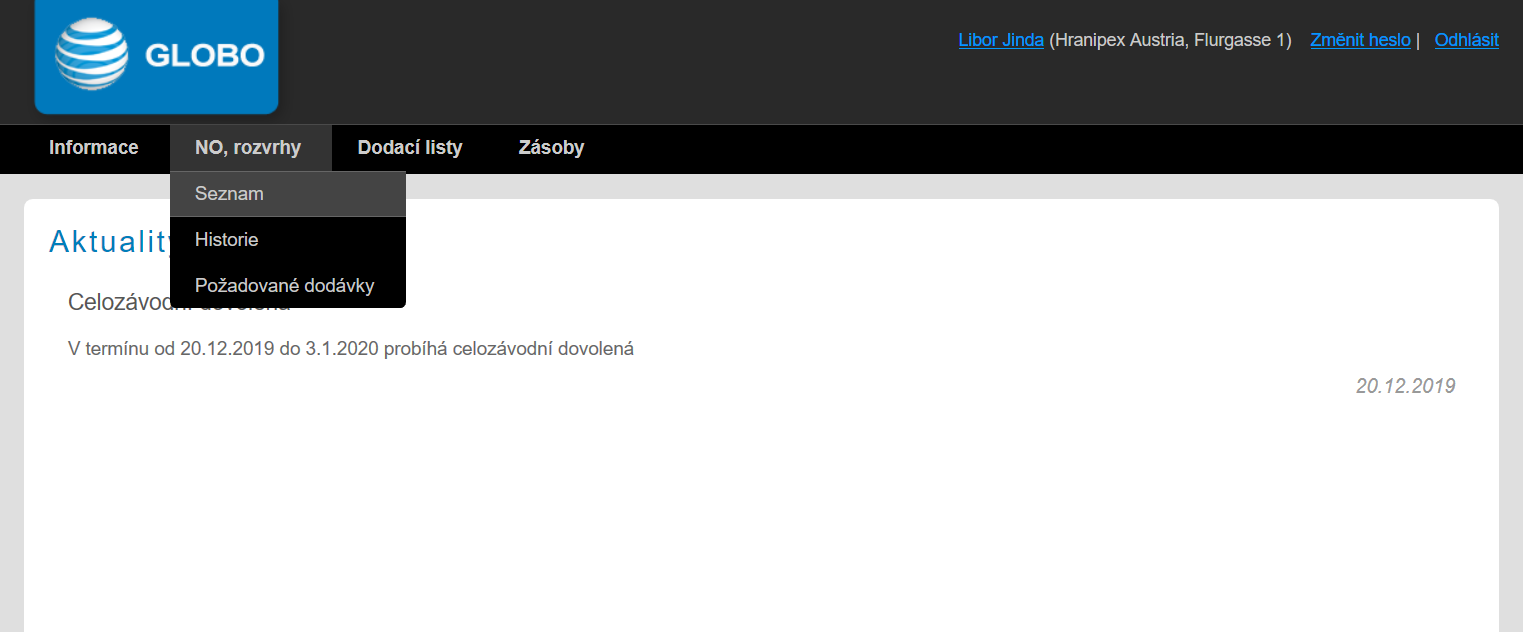 3. Zkontrolujte zda souhlasí
Číslo NO, artikl, výkres a jeho index, požadované množství, otevřené množství (pokud nebylo dodáno na části, je stejné), na cestě zatím bude nula a termín dodání. Poslední ikona slouží jako poznámka pro obě strany, vepsat poznámku je možno      nový text a uložit. Pokud je v ní nějaká informace, svítí žlutě    .Jestli je vše v pořádku, potvrďte (ideálně najednou, dole na konci je      Vybrat vše) * všechny otevřené objednávky      potvrdit označené položky. 

*Pokud chcete vyfiltrovat
konkrétní NO, dole na konci
vpravo       Filtr

Potvrzené objednávky poté 
svítí zeleným bodem.
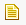 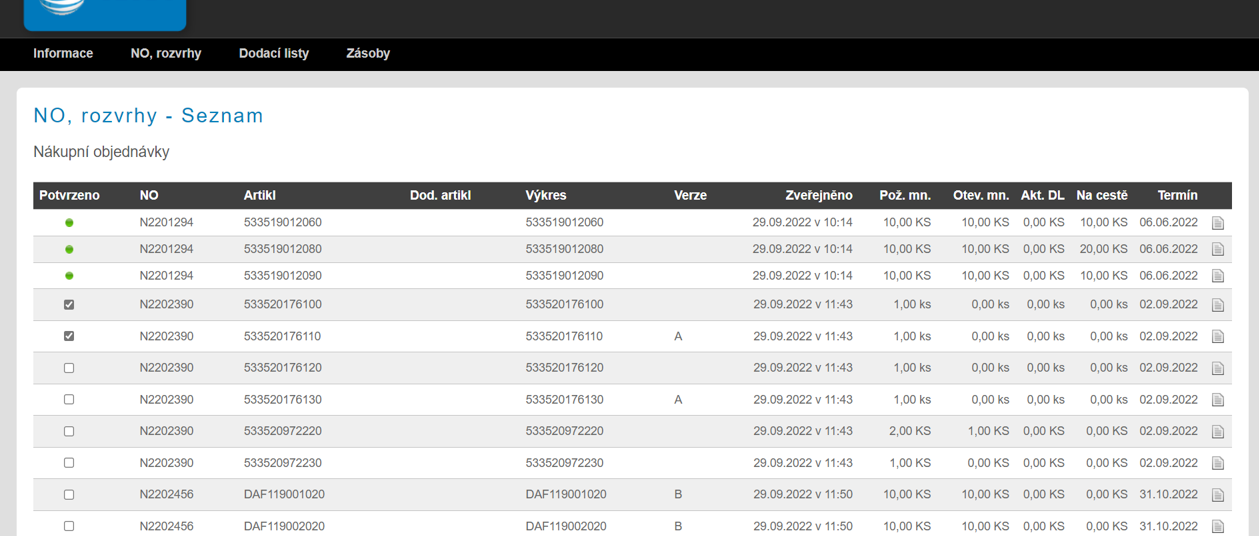 4. Tvorba DL
Pokud máte potvrzenou NO, můžete vytvořit dodací list        Nový dodací list.  Číslo DL určuje dodavatel, pod kterým bude zásilka expedována. Datum expedice a datum dodání bude z velké části stejné – předpoklad expedice a dodání odběrateli (jiné může být v případě, že zásilka putuje více dní) a ideálně bude také stejné, jako požadovaný termín dodání (pokud není domluveno jinak).              Založit.


Pozn. nezadávejte do tvorby 
DL symbol lomítko      /
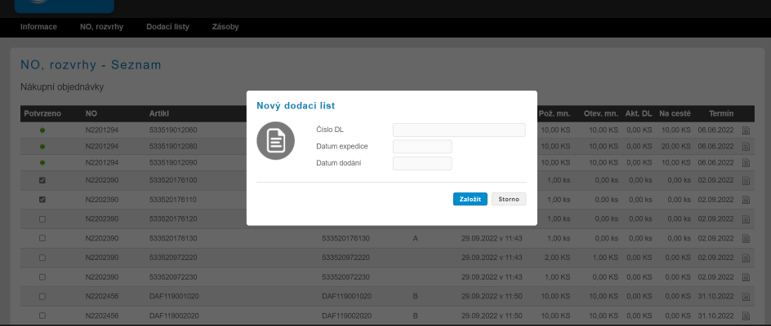 4. Přidání položky v DL
V založeném DL       Přidat položku
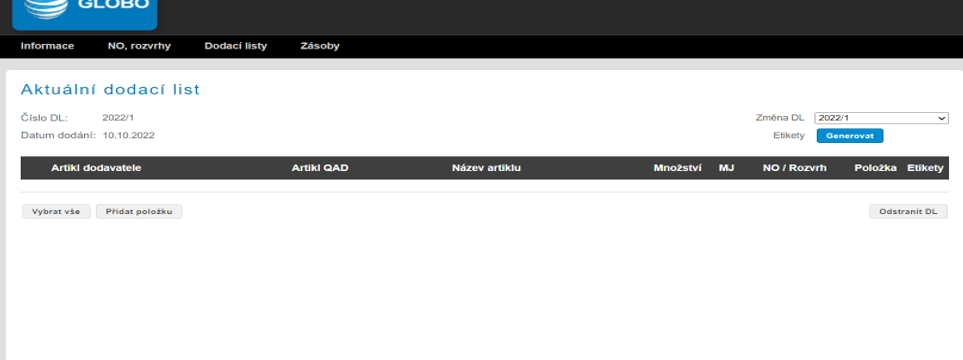 4. Přidání položky v DL
Zobrazí se aktuální seznam položek otevřených NO. Přidání položky se provede        ikona na pravo     . Pozn. Můžete vybrat pouze položky z potvrzených objednávek.
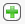 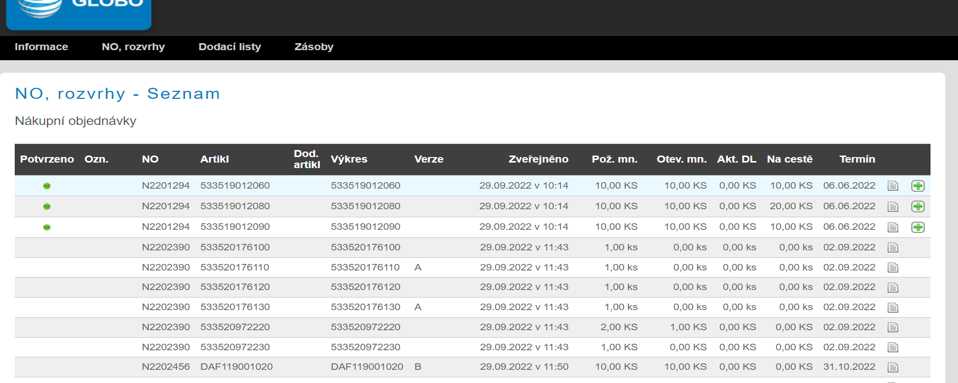 4. Vyplňte údaje na DL
- Typ balení			- vybrat dodání v boxech = jakýkoliv typ balení (krabice, paleta, 				  uzavíratelný sáček atp.- Balící předpis			- ve sloupci Box – kolik kusů bude v jedné krabici, paletě atp.- Kopie etiket			- vždy minimálně 1kus- Množství  			- expedované množství artiklu, (celkový počet kusů)- Dodavatelská šarže		- prosím uvádějte zkrácenou formu datumu např.221005- Počet palet nebo boxů		- zadejte jen v případě, že nebudete expedovat standardní 				  předepsané balení            Další
4. Vyplňte údaje na DL
4. Přidání položky v DL
Dokončit. Funkce doplní položku na DL. Zde je možné provádět změny.
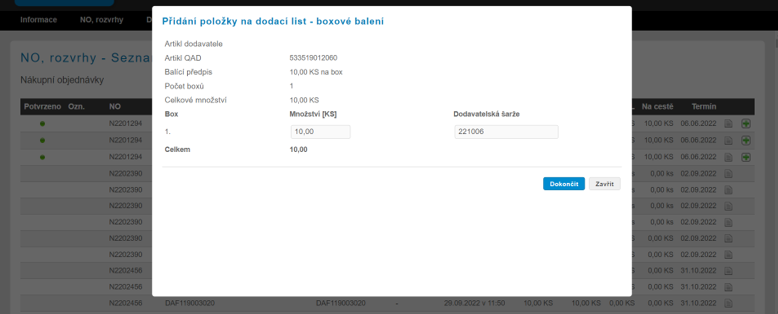 4. Přidání položek na DL hromadně
Přidání položek se může provádět i hromadněPřidání položky se provede označením položek ve sloupci Ozn. Jakmile budou označeny všechny položky k přidání na DL, sjet dolů a vpravo dole zmáčknout přidat označené položky na_DL.Tím dojde k přidání všech označených položek na Dodací list.
4. Aktuální seznam DL
Všechny DL najdete pod Aktuální DL. Kliknutím na první řádek, kde vidíte artikly, množství, NO/Rozvrh, položku a etikety se Vám rozevře další řádek: pohled na balení a číslo šarže. Zde můžete provádět změny. Můžete také kliknutím        Přidat položku – dodat další položky do jednoho DL.
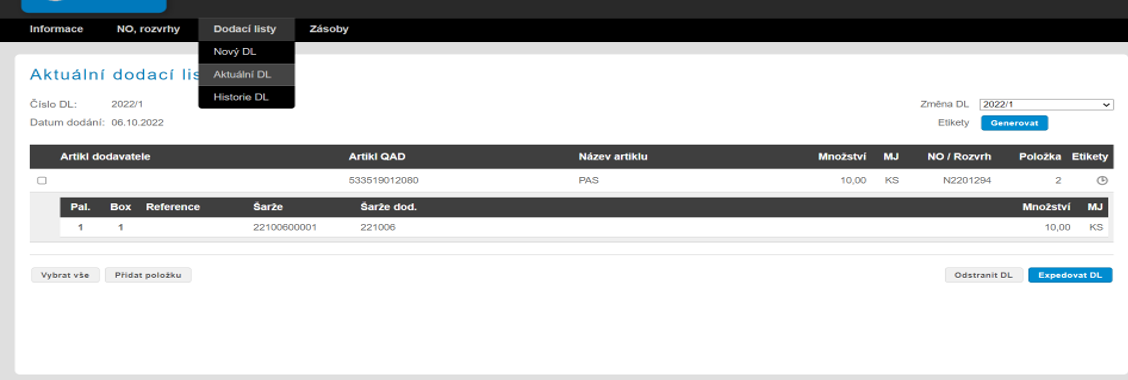 4. Tvorba DL – důležité
Maximální počet položek na jeden DL je 30.Množství položek na DL musí odpovídat fyzickému dodání do TDV. 
Je to nutné z toho důvodu, že proti DL dochází přijmu na sklad a pokud množství fyzické nesouhlasí vůči množství na DL nelze přijmout a jsou nutné zdlouhavé manuální zásahy.
5. Tvorba etikety
Pokud máte hotový DL       Generovat – bude se tvořit etiketa.  Pozn. Zde ještě můžete provádět změny.
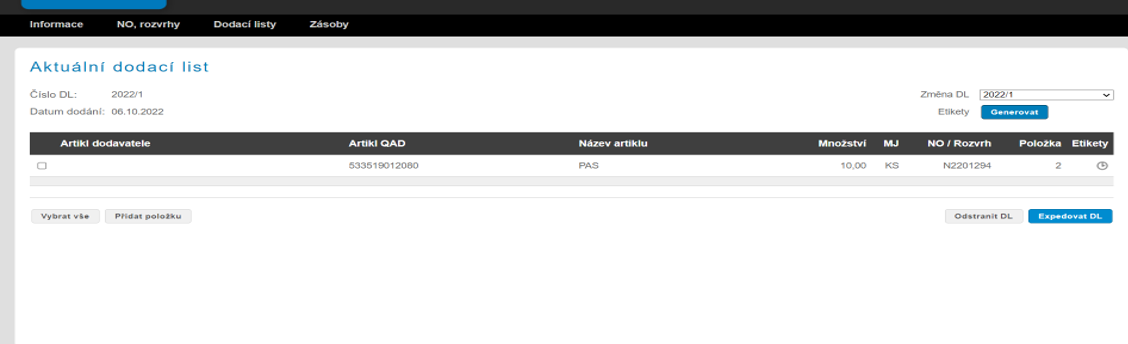 5. Tvorba etikety
Po rozkliknutí ikony tiskárny       otevření etikety v pdf formátu.
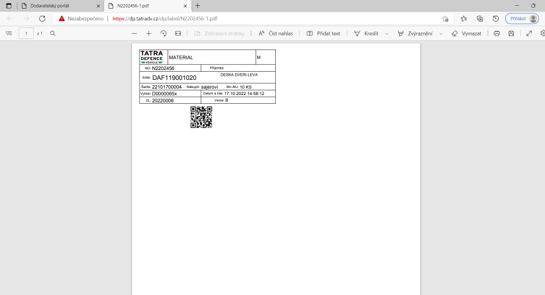 6. Expedice DL
Tento krok ideálně provádějte, když máte připraveno k expedici a nebo víte, že již nebudete zásilku měnit. Zadejte datum dodání         Expedovat. Po tomto kroku není možné provádět změny.
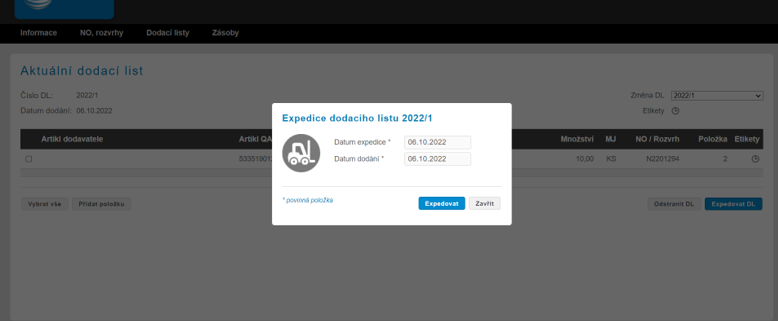 6. Historie DL
DL již najdete v        Historie DLDokud nebude potvrzeno, že lze tisknout DL z portálu: dodávat DL jako doposud
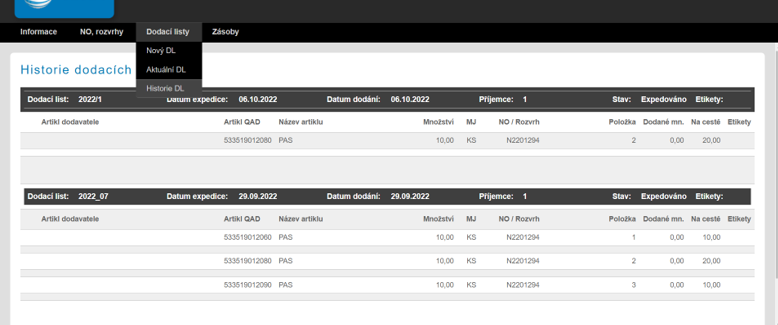 6. Balící předpis:
Zboží bude baleno (pokud to jeho vlastnosti a druh umožňuje) na vratných obalech – EURO paletách a to následovně:
U větších dílů:
a.           Max. hmotnost jedné dávky 1 800 KG.
b.           Velké kusy nepokládat na palety, ale použít hranoly jako podklad pod materiál.
c.           Velké díly musím být spáskované k hranolům na kterých leží.
Menší díly, které se nacházejí na paletách:
a.           Max. hmotnost 1 000 KG
b.           Nepokládat více jak 2-3 vrstvy Zboží na sebe
c.           Případně balit do obalů (krabice, bedna, atd.)
7. Informační okénko
Požadavky oddělení kvality – jsou součástí všeobecných obchodních podmínek: https://tatradv.cz/vop
Veškerý obalový materiál se neúčtuje a neeviduje, pokud byste chtěli jinak, prosím kontaktujte daného nákupčího, je nutné se domluvit a nastavit.
Odkaz na tento manuál naleznete na našich stránkách: Dodavatelský portál (tatradv.cz)
8. Technická podpora
V případě, že byste potřebovali technickou podporu (nešlo by se přihlásit, systém by nefungoval nebo by nastaly nějaké podobné komplikace) – kontaktujte našeho IT a ERP specialistu – Adamec Václav - Vaclav.Adamec@tatradv.cz  Tel. kontakt: (+420) 737 240 072 
Pokud nebude možné kvůli jakémukoliv problému (ať z Vaší či naší strany) tisknout etikety, nutno dodávat dodací listy (dokud nebude fungovat tisk DL z portálu platí dodávat dodací listy stále!) a informovat sklad, kontakty viz níže:Manažer logistiky – Gajdoš Milan <Milan.Gajdos@tatradv.cz>Vedoucí skladu – Skala Jan <Jan.Skala@tatradv.cz>
Skladník - Váhalová Yvona <Yvona.Vahalova@tatradv.cz>IT podpora Po-Pá: 08:00 – 14:00 / Sklad podpora Po-Pá: 06:00 – 14:00
TATRA DEFENCE VEHICLE a.s. 
Kodaňská 521/57 | 101 00 Praha 10 | IČ/ID: 241 52 269 
Areál Tatry 1450 | 742 21 Kopřivnice 
Tel.: 420 733 692 312 | e-mail:info@tatradv.cz